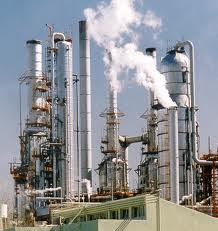 Universidad de Los Andes
Facultad de Ingeniería
Escuela de Ingeniería Química
Petróleo II
Destilación 
Al Vacio
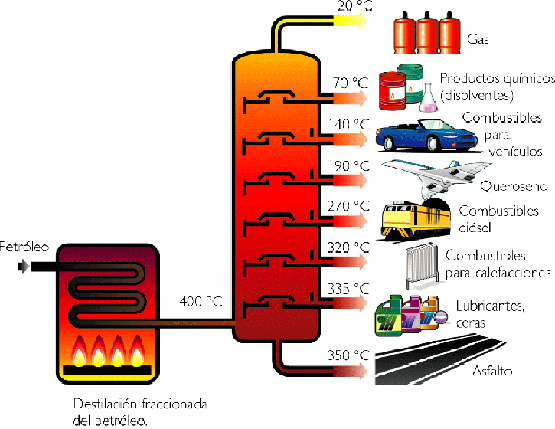 Integrantes:
Luigi Figueroa
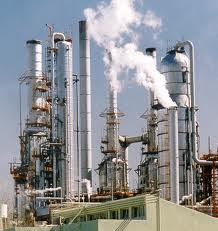 Destilación al Vacio
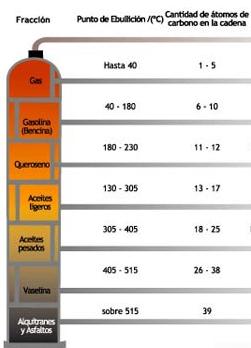 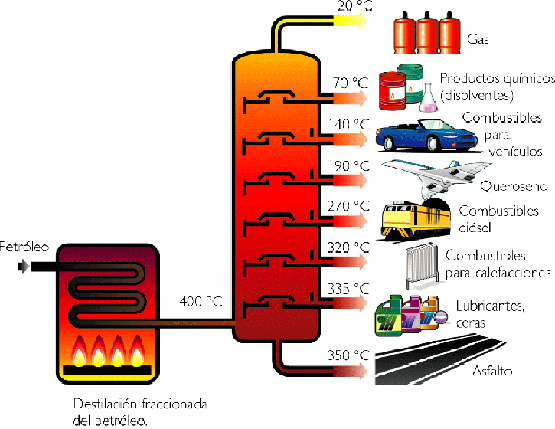 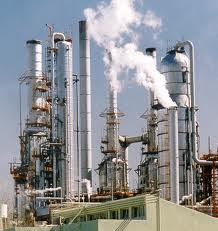 Diagrama de Destilación
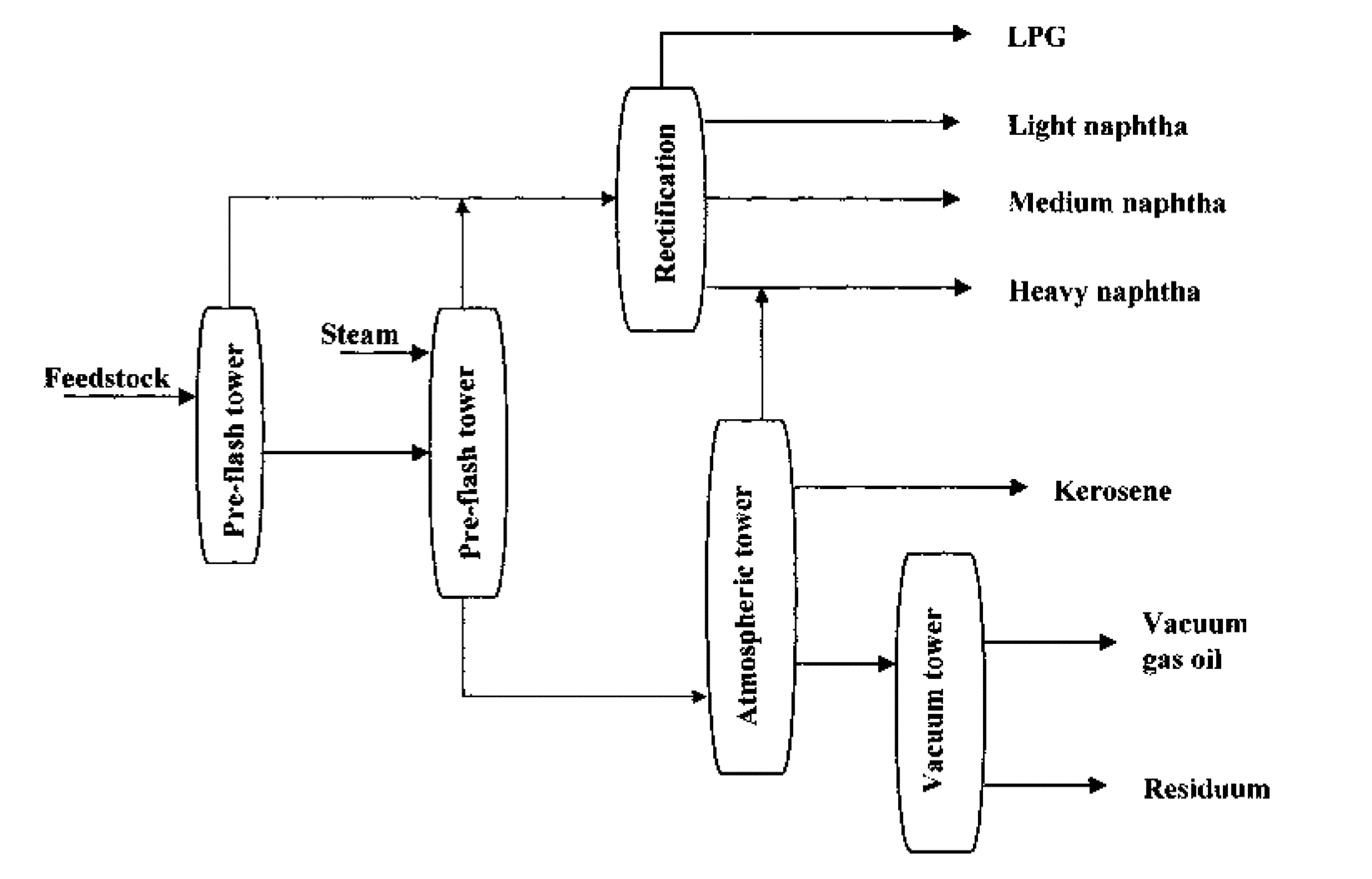 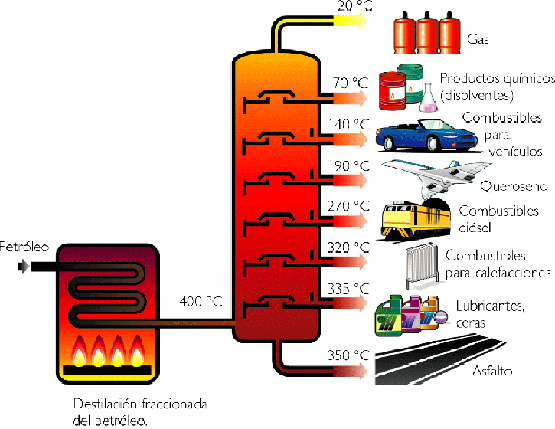 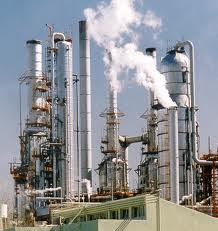 Proceso de Destilación al Vacio
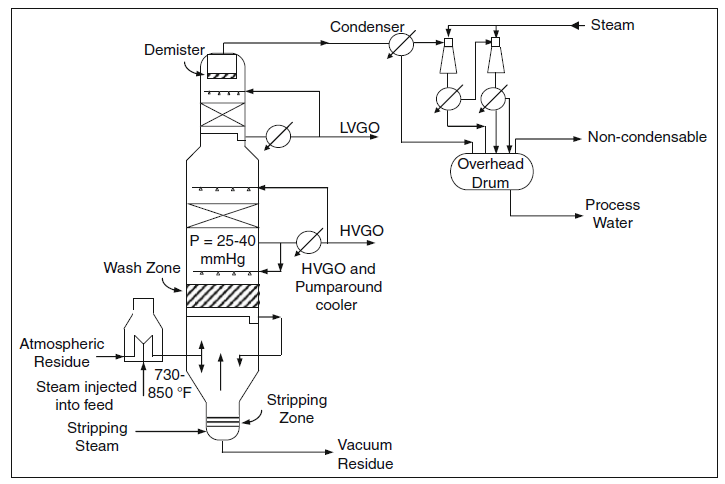 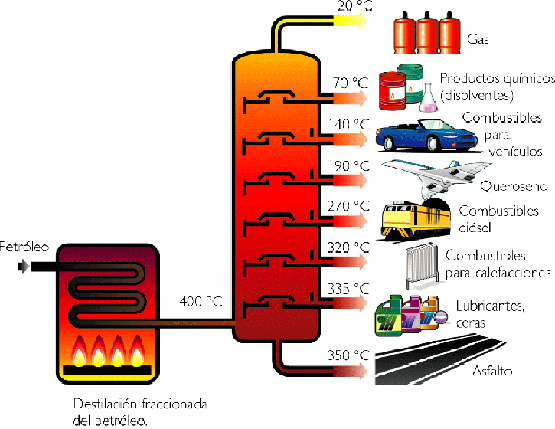 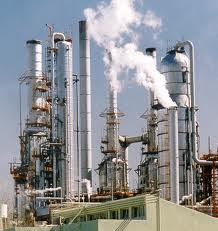 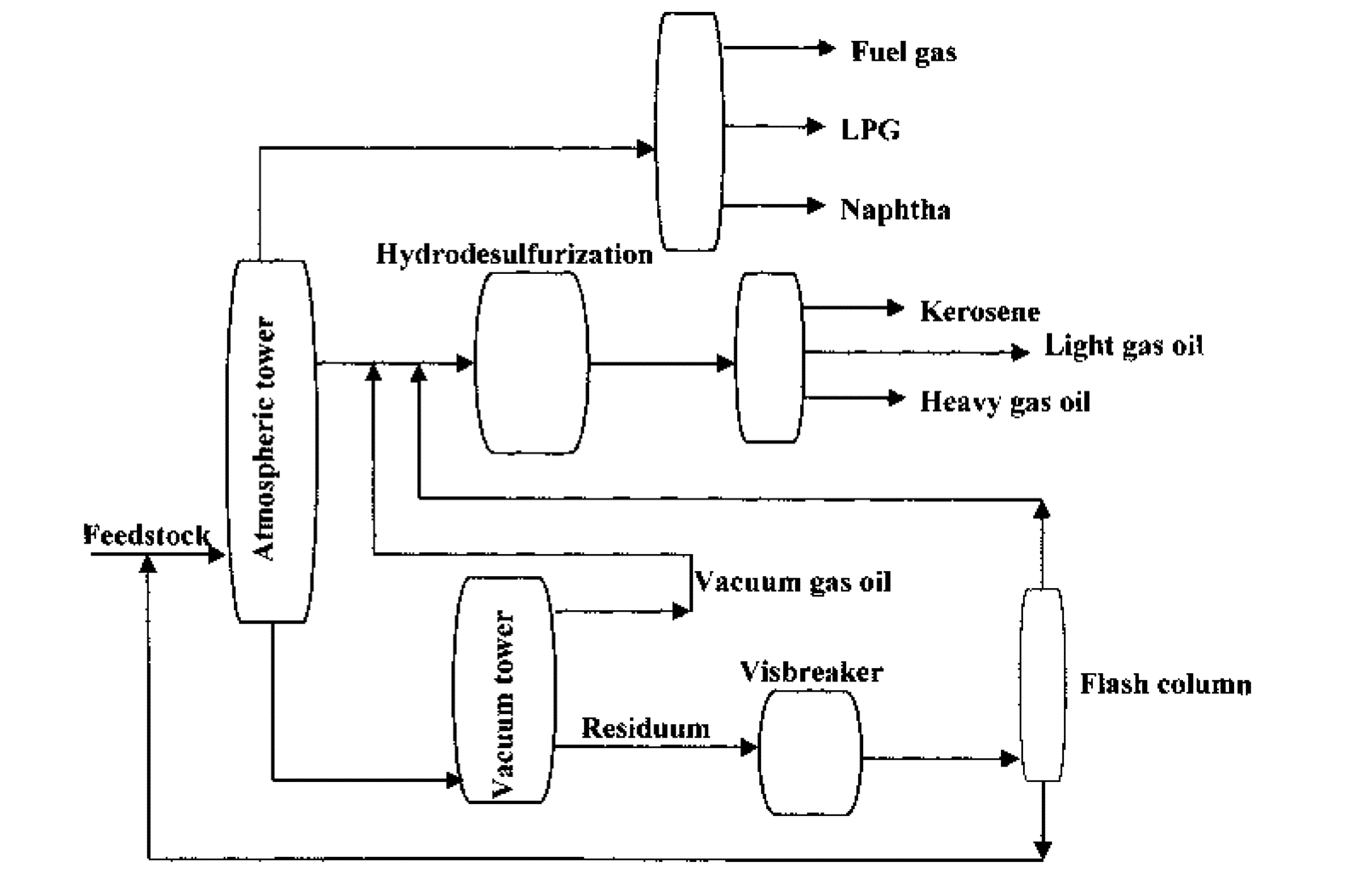 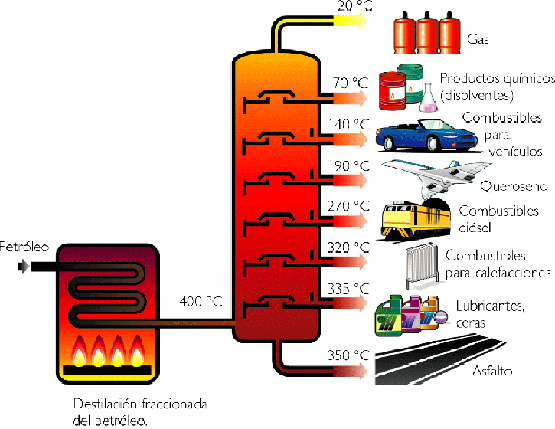 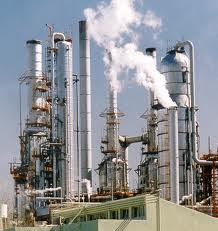 GRACIAS……
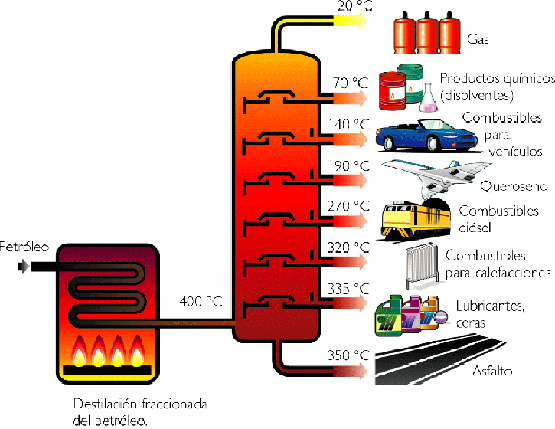